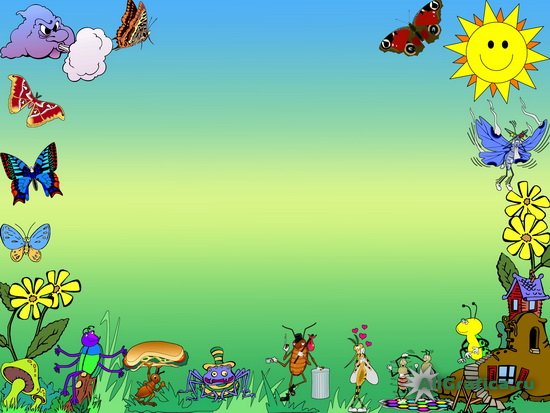 Родительское собрание средняя группа
Май 2018 год.     Подготовила : воспитатель Кузнецова Анна Викторовна
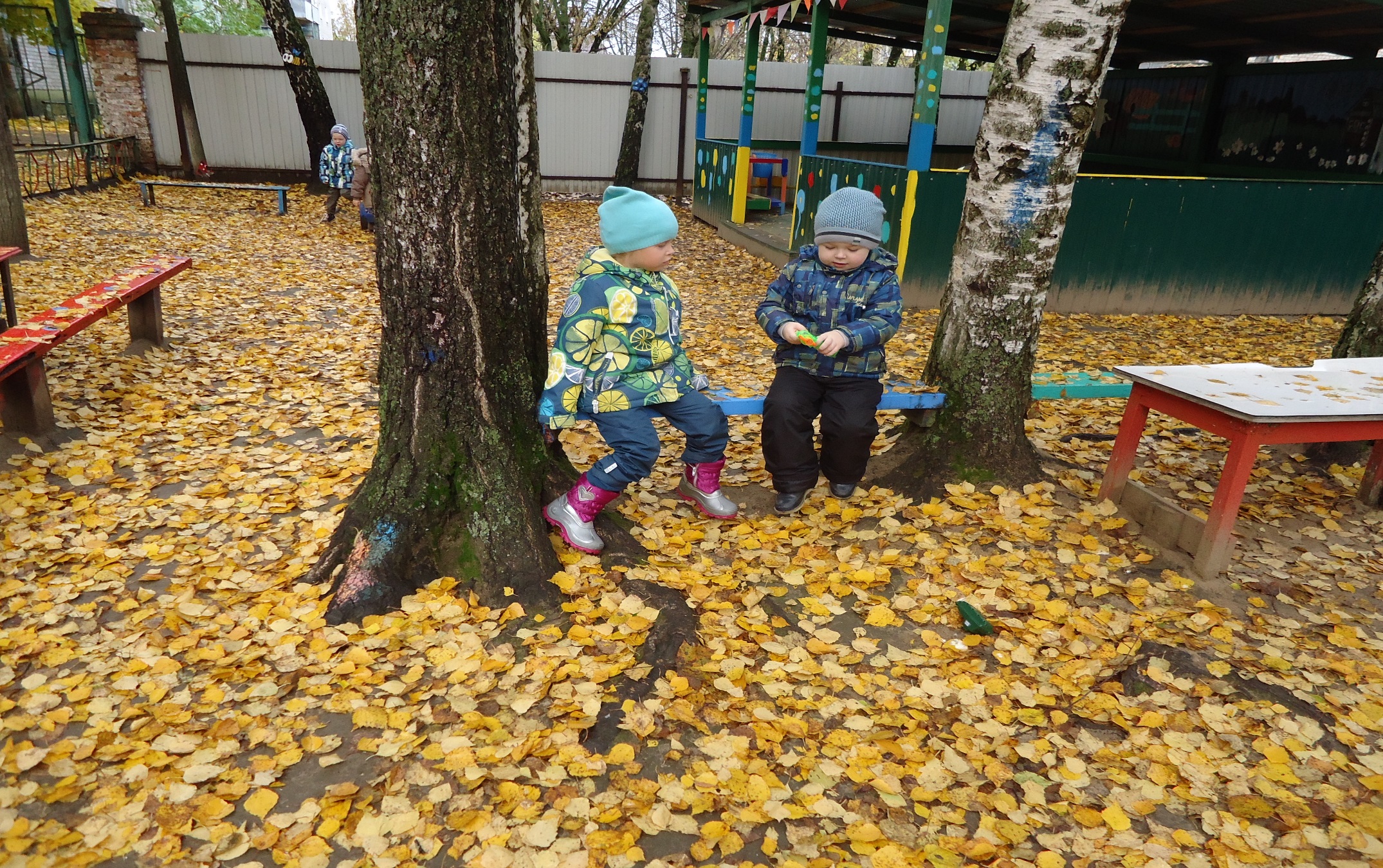 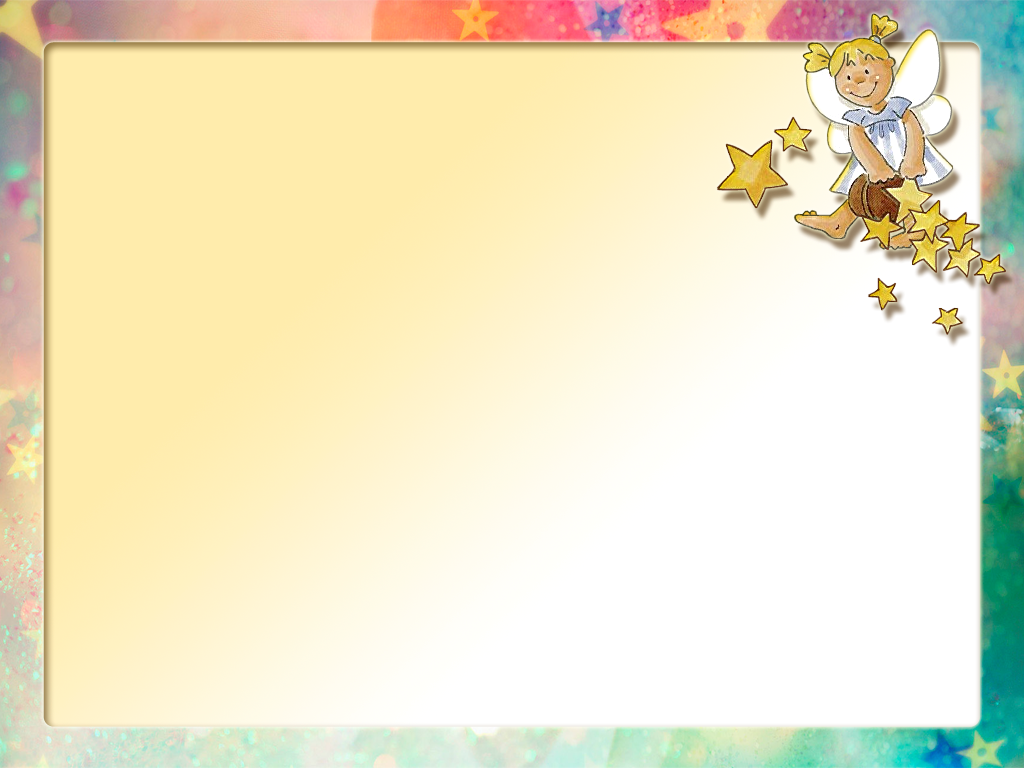 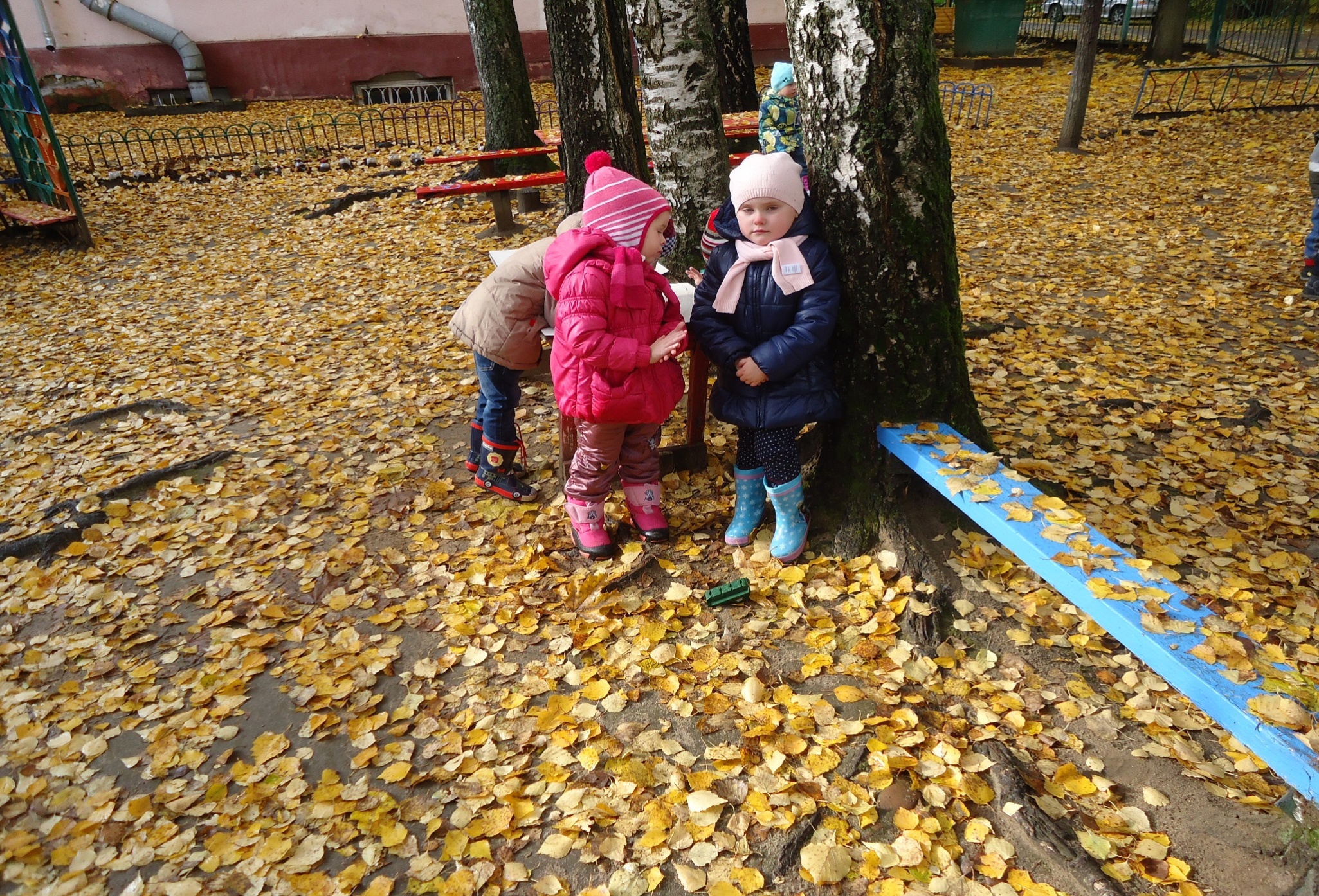 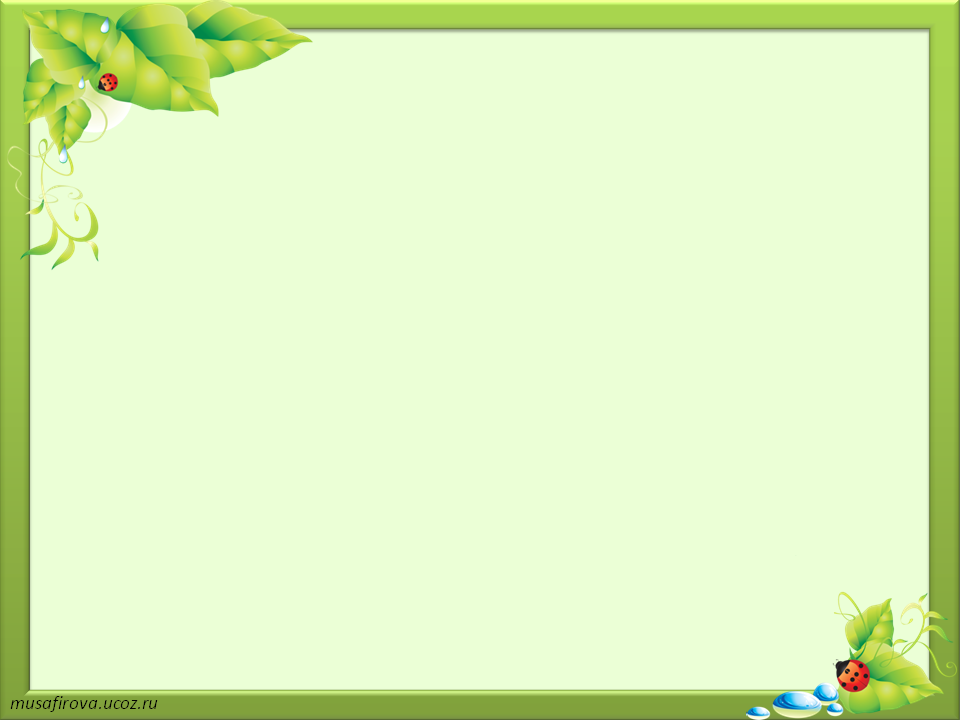 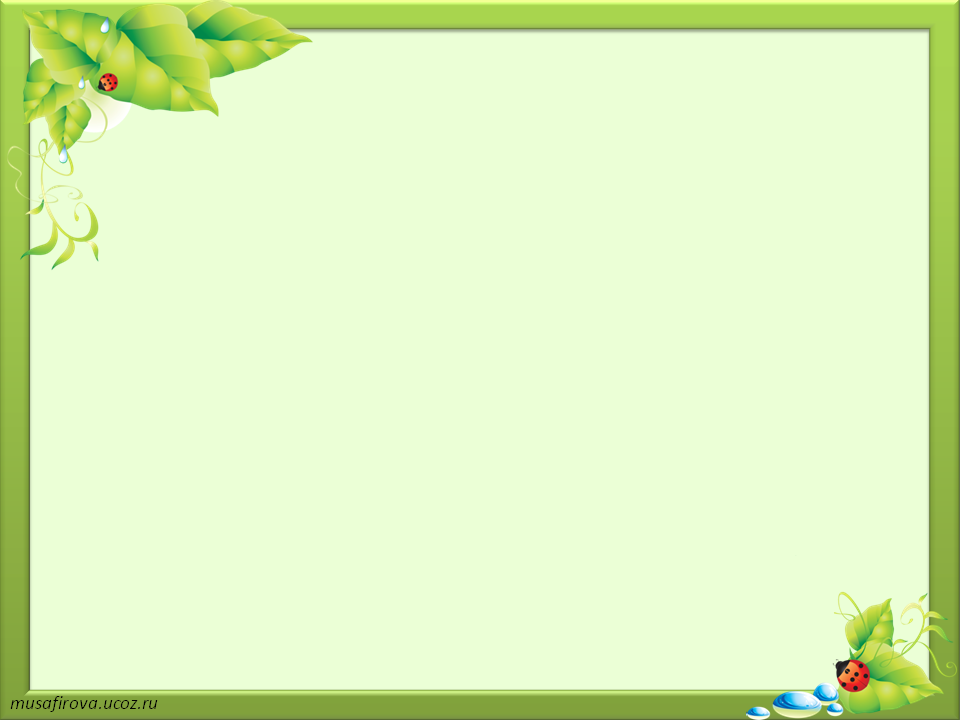 Игровая деятельность детей на первом месте
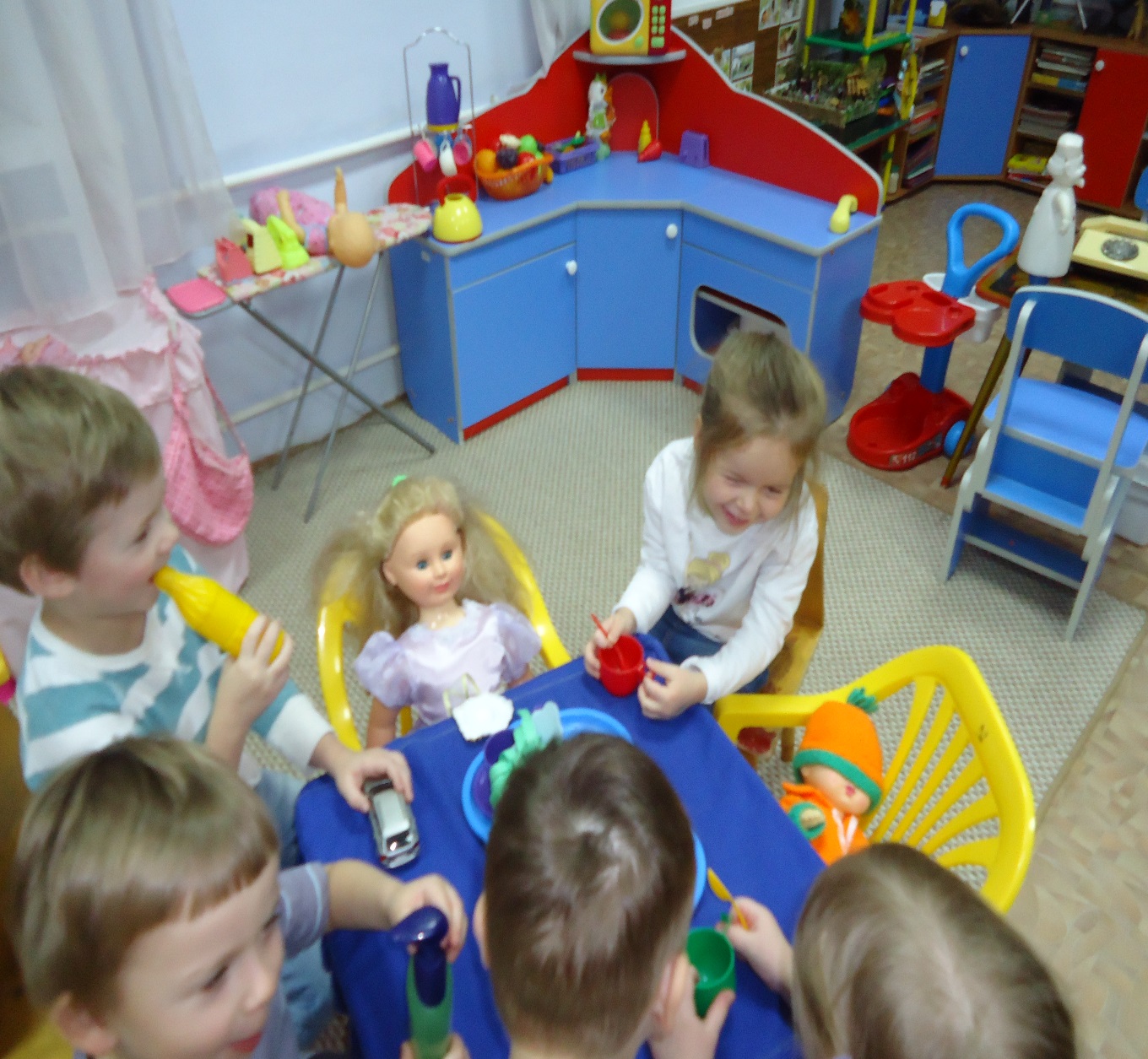 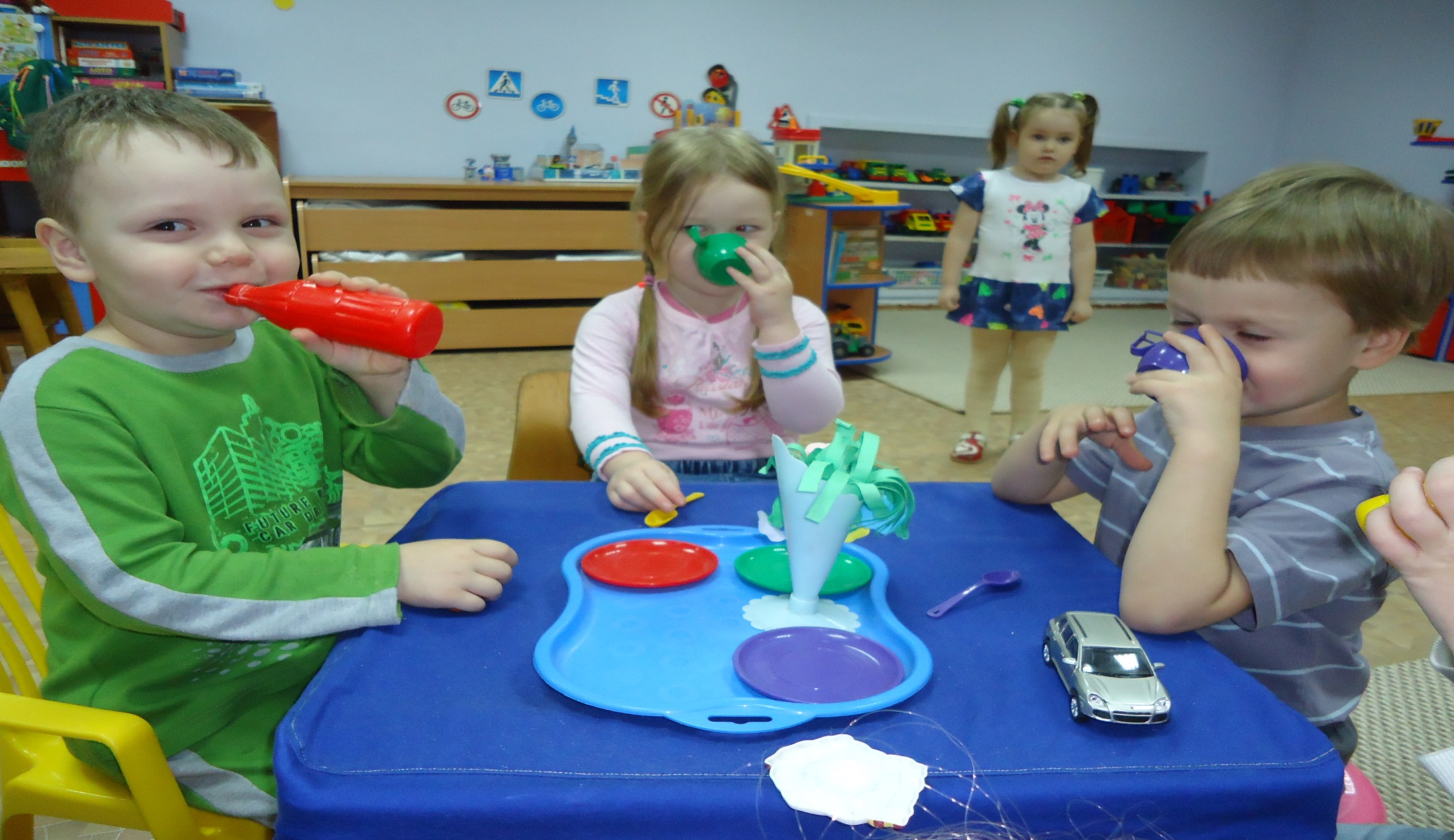 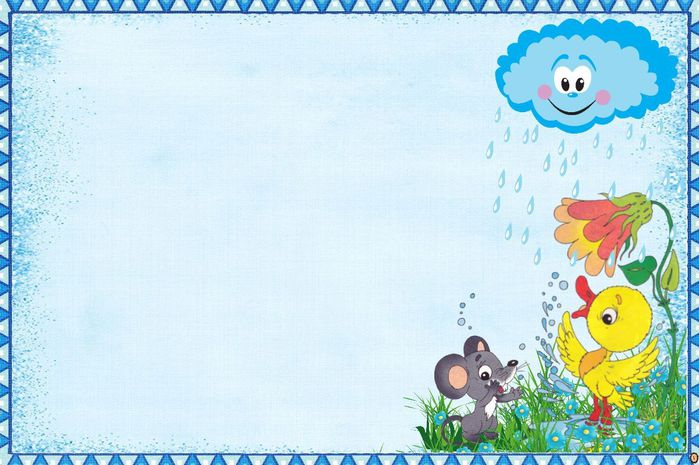 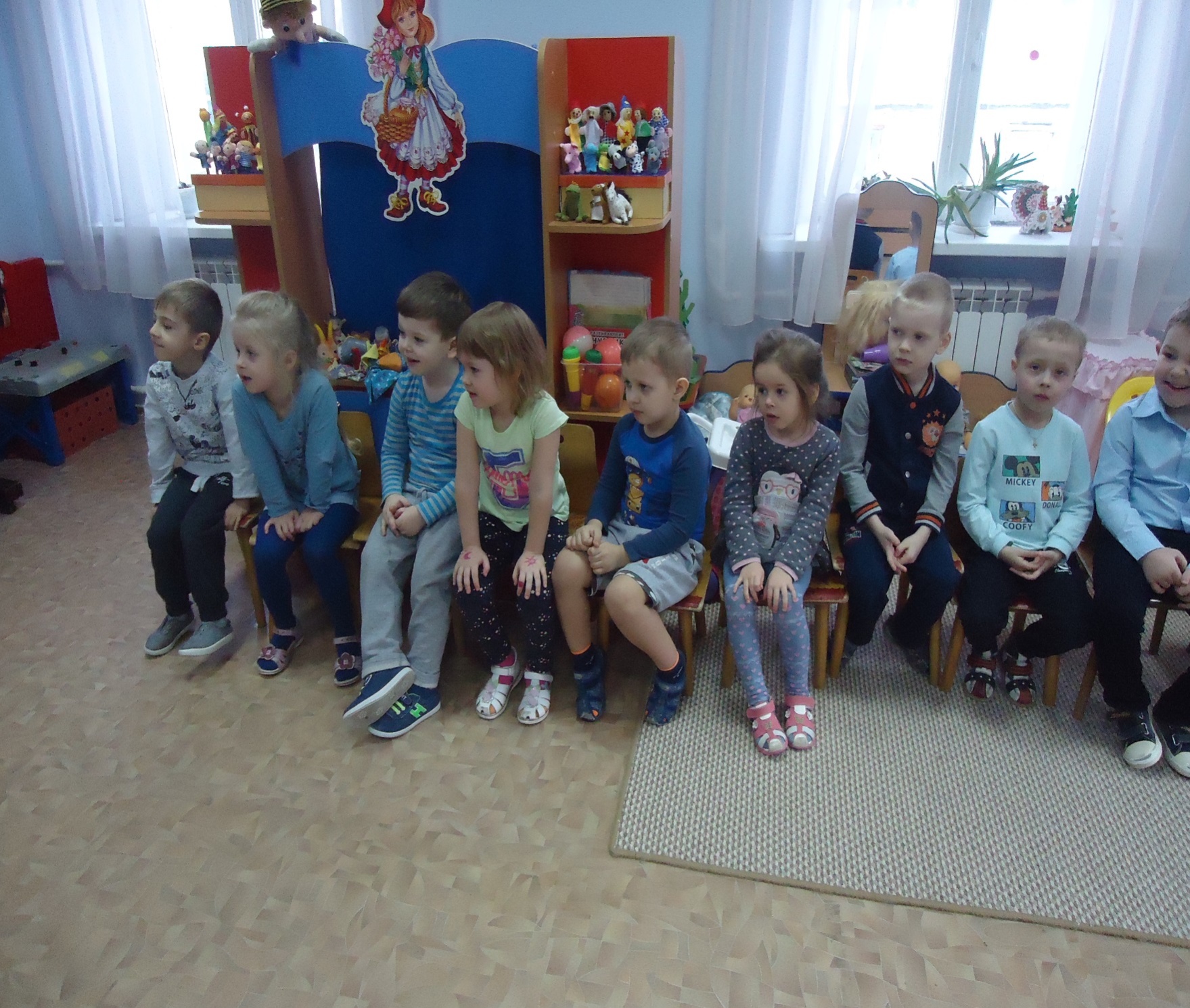 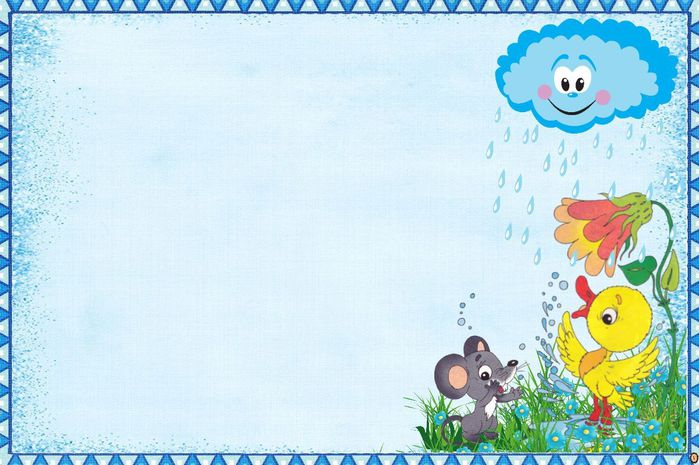 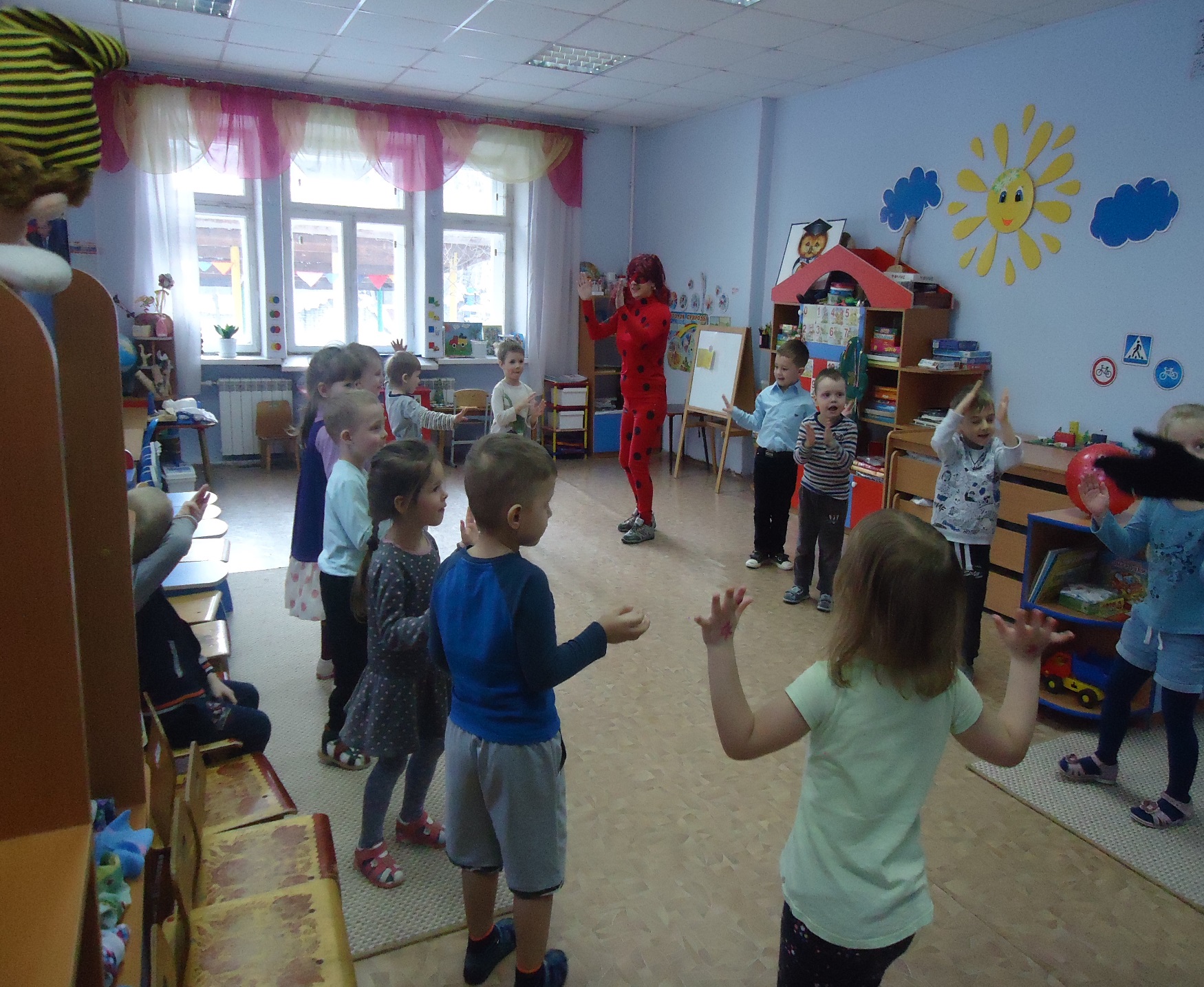 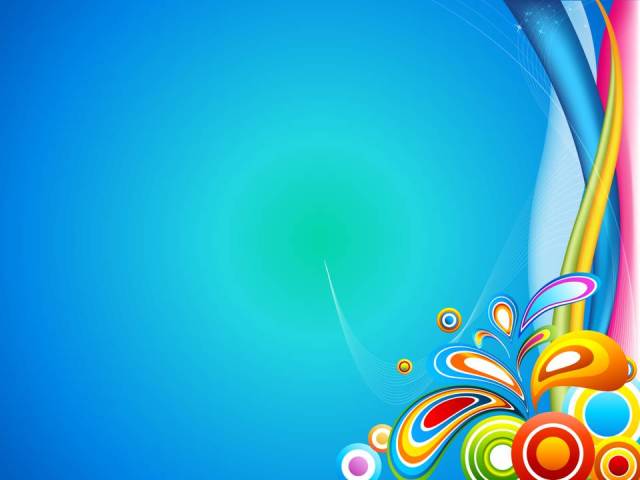 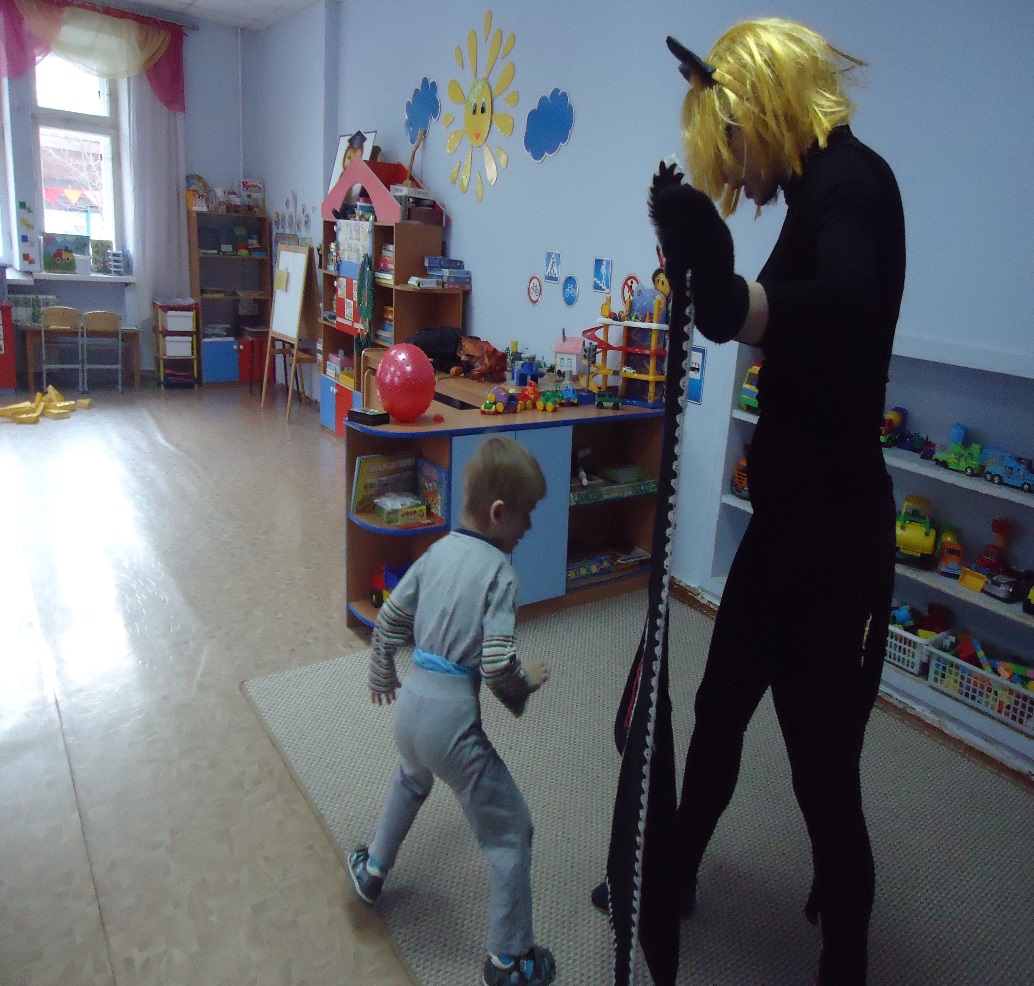 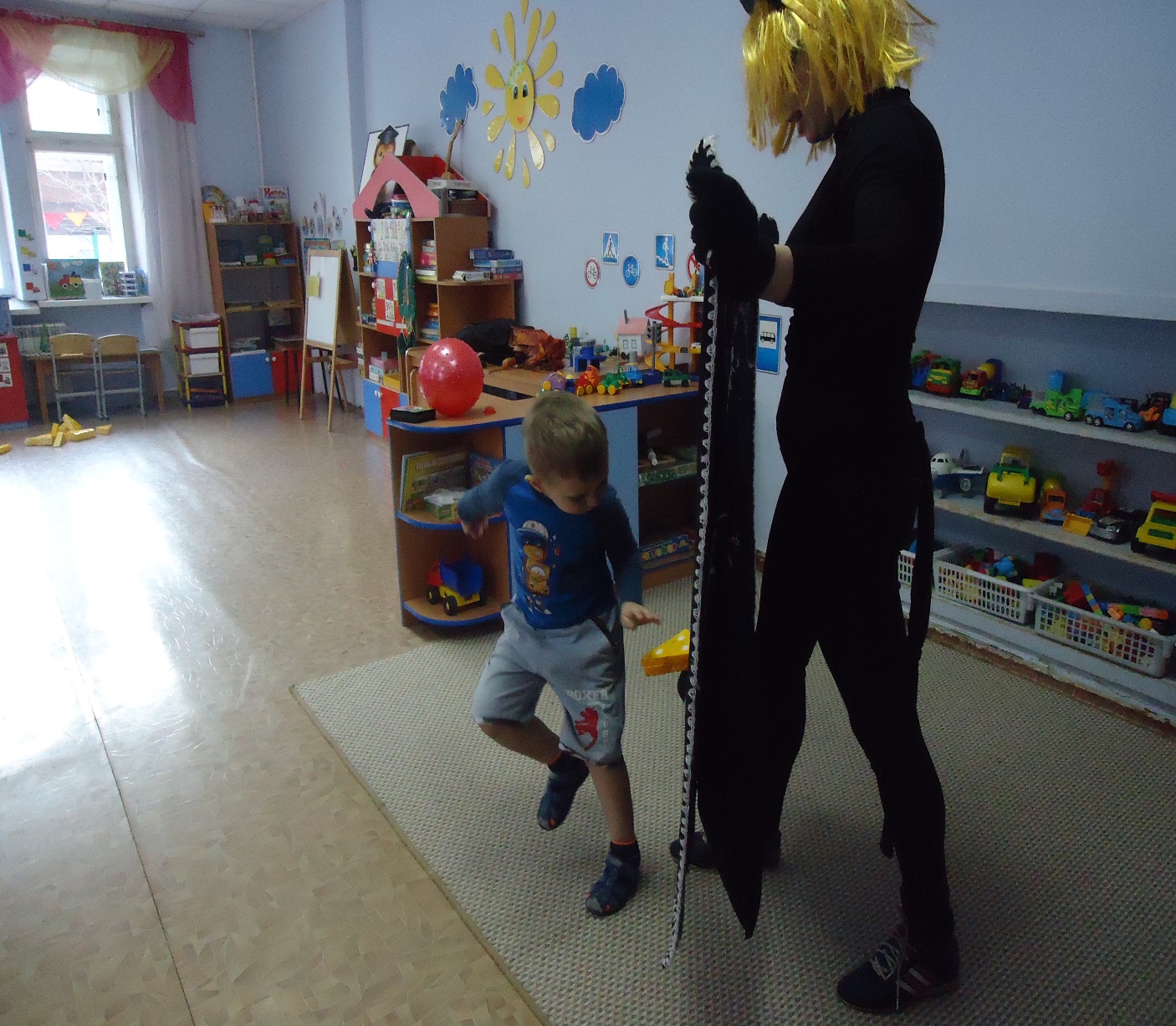 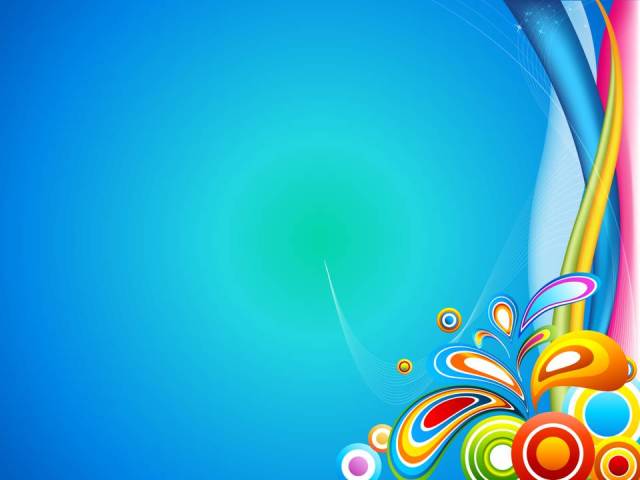 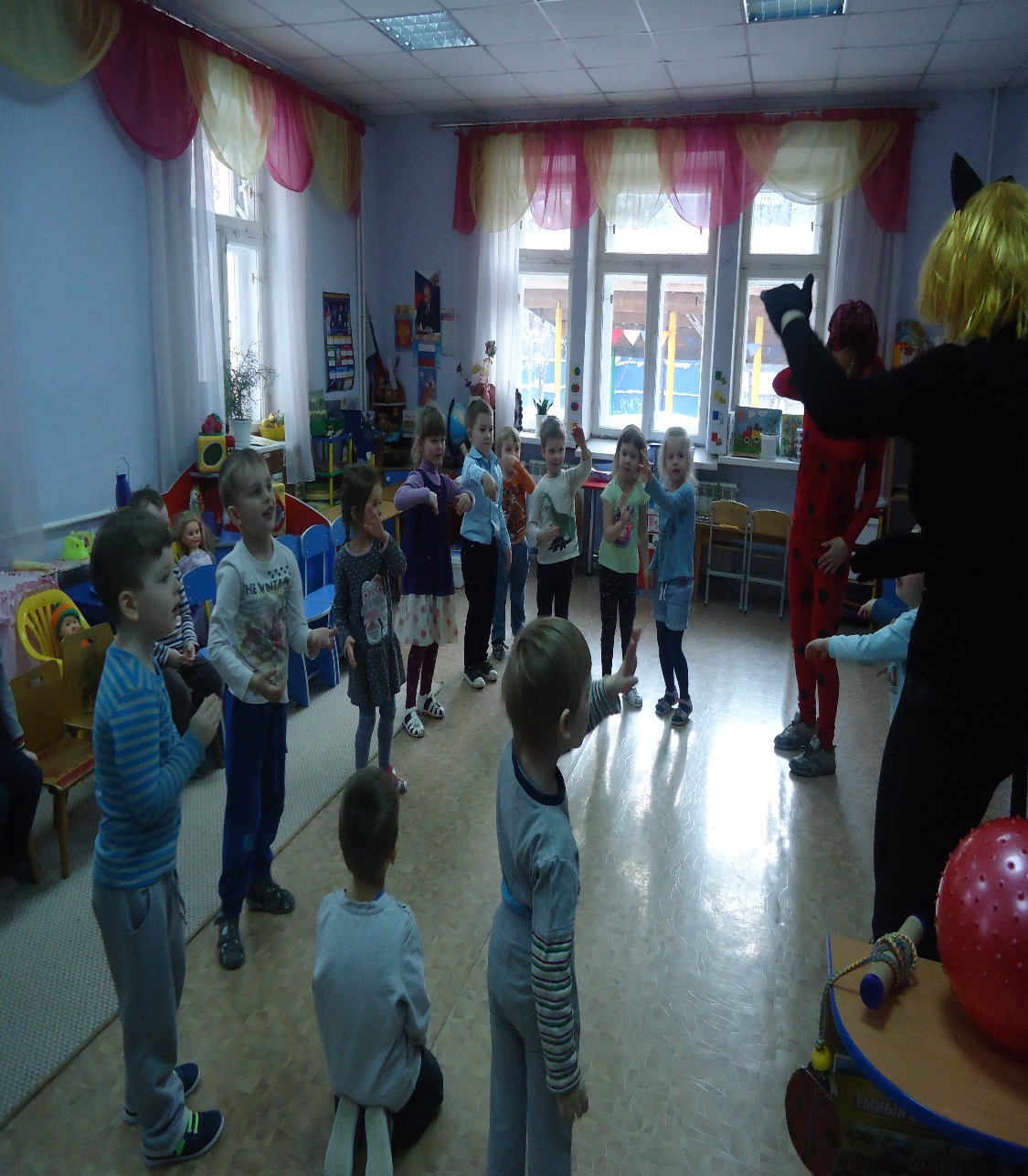 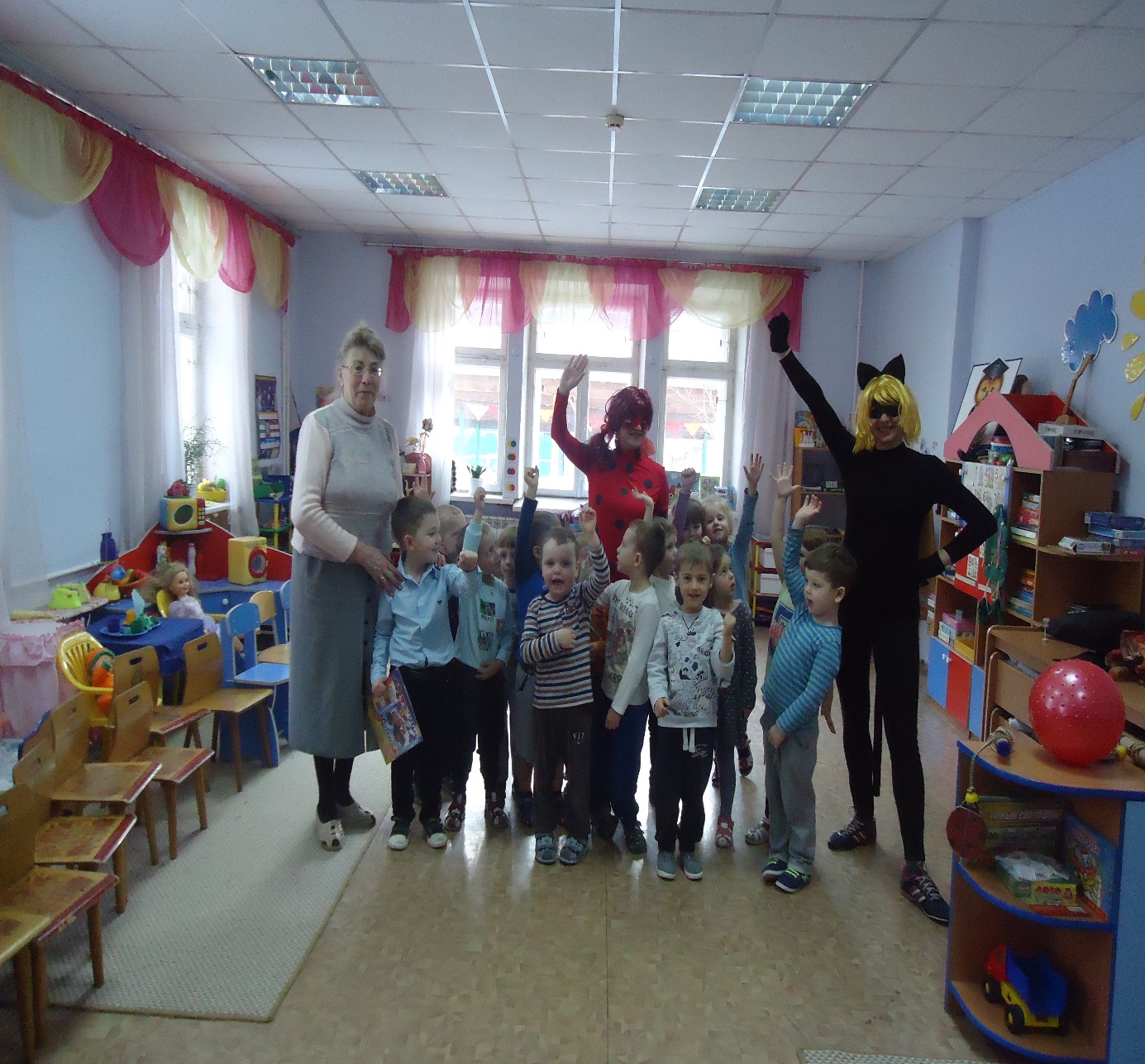 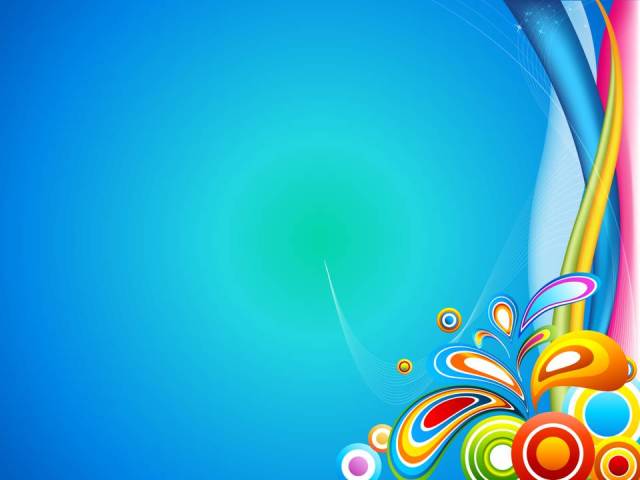 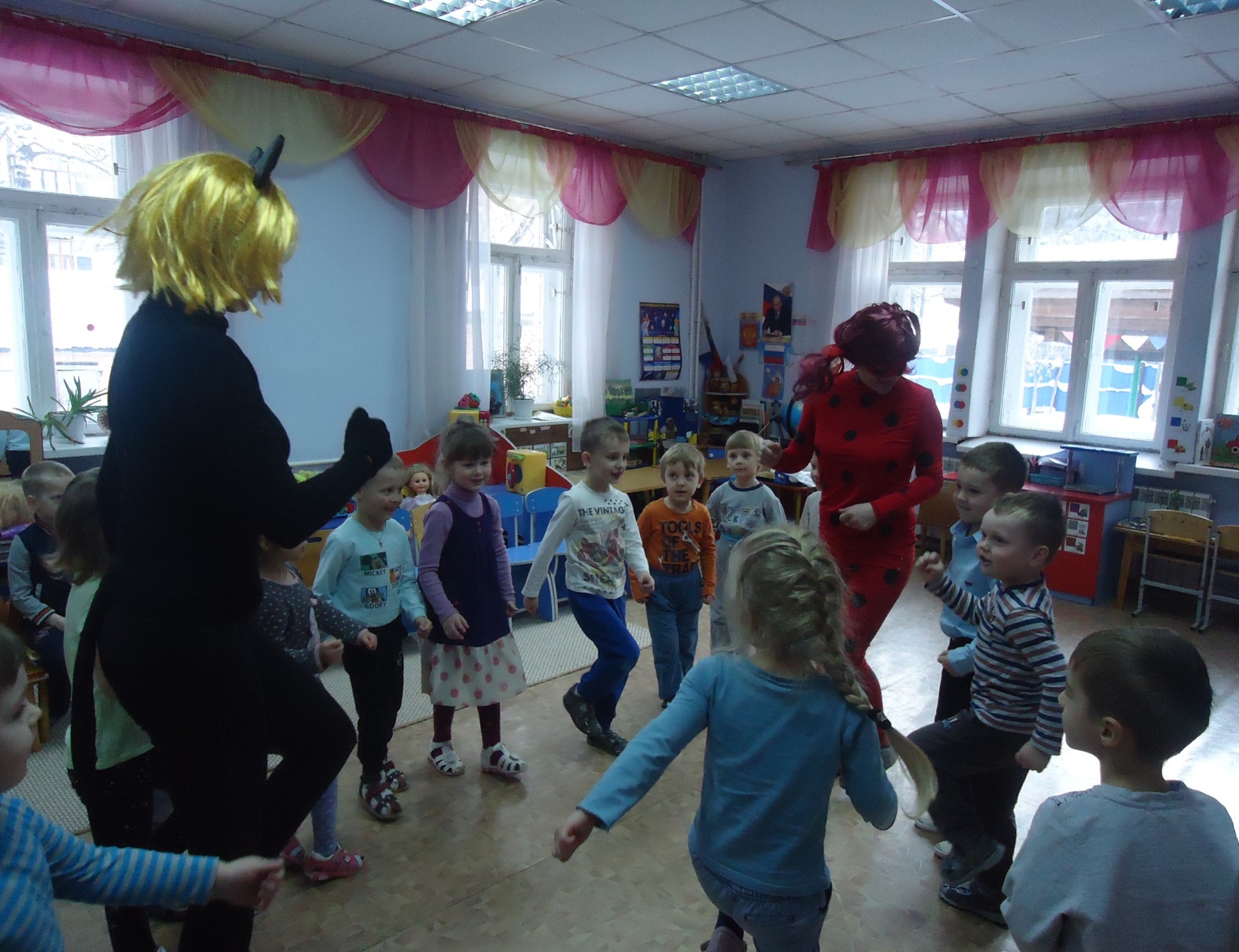 Сентябрь 	Май
Познавательное развитие:		
Сформ:      	9	10
Частично сформ.  	10	10
Не сформ.	4	3
Речевое развитие:		
Сформир:	6	10
Частич.сфор	15	10
Не сформир.	2	3
Соц.ком.раз.		
Сформирован.	10	11
Частич.сфор	10	11
Не сфор.	                  3	1
Худ.эстетич.раз		
Сформир.	10	12
Час.сформир	9	10
Не сформир.	4	2
Физкультура
Частич.сфор	10             10
Сформир.	10	11
.не сформ                 3                2